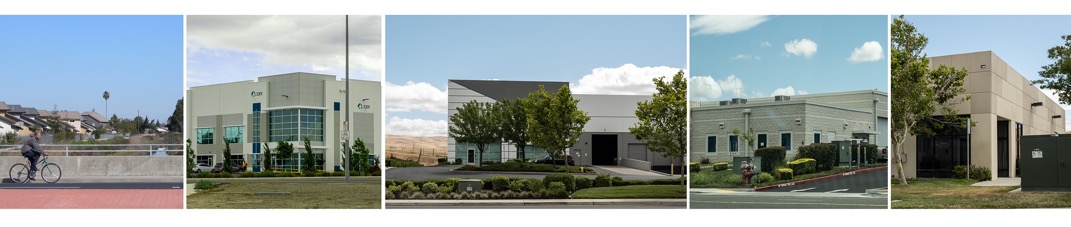 San Joaquin CountyDevelopment Title Update
Community Meeting: Module 1
Introductory Provisions, Administration & Permits
July 15, 2021
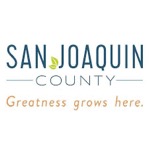 San Joaquin County Development Title Update
Presentation Agenda
Overview of Development Title Update
Purpose, Objectives, Process
Schedule
Summary of Module #1: Introductory Provisions, Administration, & Permits
Questions and Feedback 
Next Steps
Goals of the Meeting
Brief the community on the first module of preliminary regulations – their purposes and scope - and listen to comments and direction
Explain the key changes and how they tie back to General Plan policies or State and federal law
Note upcoming opportunities for community to review other ”modules” and Planning Commission and Board review process
Objectives for the Update
Implement the General Plan
Streamline permitting process  
Make the Development Title consistent with federal and State Law
Amend the Zoning Map, as Needed to be Consistent with the General Plan Land Use Diagrams
Prepare draft technical amendments to General Plan as needed and appropriate
Work To Date
Diagnosis; General Plan policy analysis, field work, technical review of Code and process
Public Outreach: Stakeholders’ Interviews, Community Meeting, and Online Survey
Modules of Preliminary Regulations 

All these documents are on the Project Website.
Specific Objectives for Module #1
Create a regulatory framework for the Title (defining roles and responsibilities)
Make Title 9 easy to use and understand with rules of measurement, tables and graphics
Streamline review and approval process, with Administrative Use Permits and a new position for a Zoning Administrator
Improve development review process with rules providing certainty, flexibility and finality
Be enforceable
Module 1: Overview
Organizational Provisions; Rules for Measurement
Administrative procedures have been consolidated into “Common Procedures”
Each application type has individual chapter and reflect ‘best practices’
Process for amendments to the General Plan, Development Title, and Zoning Map
Enforcement procedures
Definitions related to Administration and Permitting
Introductory Provisions
Establish the purpose and scope of Title 9
Include two sets of rules:
For construction of language and interpretation; and
For measurement
Key parameters used in development standards are defined: height, grade, slope, floor area, setbacks, sign area, landscaping and pedestrian clearance
Planning Authorities
Basic roles and functions
Board of Supervisors
Planning Commission
Director of Community Development Department
Zoning Administrator
Environmental Review Officer
Other Departments (DPW and EHD) and County Surveyor
Common Procedures
Applications; Fees Required (in a separate schedule)
Preliminary Review (Optional Process)
Zoning Administrator Review
Environmental Review
Public Notice: Conduct of Hearings
Required Findings; Conditions of Approval
Effective Dates; Expiration and Extensions
Modification and Amendments; Revocation of Permits
Appeals; Time Limits on Approvals
Summary of Decision-Making
For each permit or action, reference table lists:
Advisory agency, if any, such as the Planning Commission 
Decision-maker
Appeal body
Whether a public hearing is required
Type of notice
Where the specific findings are specified
Zoning Clearance
Required for “as-of-right” uses; over-the-counter 
Also required for the continuation or expansion of existing uses or structures previously approved
Certificate issued by the Zoning Administrator 
Ministerial action, no discretion to deny or add conditions if project complies with standards
Ensures that all requirements are met prior to issuance of a building permit
Can be brought to the Planning Commission, if necessary, for controversial projects
Use Permits
Administrative Use Permit (replaces Site Approval)
Approved by the Zoning Administrator
Conditional Use Permit
Approved by the Planning Commission
Expansion of use with an existing Use Permit allowed
Temporary Use Permit
Approved by the Zoning Administrator
Time periods for various types of uses
Reasonable conditions can be imposed
Findings required for all use permits
Variances and Waivers
Variances require a public hearing before Planning Commission; findings required; Conditions of approval may be imposed
Waivers can be approved by the Zoning Administrator; Percentages set for setbacks, height, build-to lines, parking, fences, landscaping, and other standards
Conditions may be imposed to ensure consistency with General Plan and require reasonable guarantees of performance.
Amendments to Title, Map & General Plan
Amendments may be initiated by the Board of Supervisors, the Planning Commission, Director, an applicant, or any interested party
Neighborhood notice and then public hearings with required findings
Other Permits, Variances & Plans
Agricultural Excavation
Evacuation Plans
Flood Variances
Grading and Drainage
Quarry Excavation
Development Agreements
Approved by the Board
State law authorizes governmental agencies to enter into voluntary agreements with private parties
Development Agreements may contain additional or modified conditions, terms, or provisions not in the Development Title
 Annual review
Added some details to current requirements
Enforcement
Responsibilities for enforcement established
Enforcement Official; Hearing Officer
County Counsel
Violations; Notices and Orders to Abate
Fines and Other Penalties 
Remedies; Abatement Procedures
Statements of County’s Expenses
Enforcement by Civil Action
Abandoned Vehicles
Existing Provisions carried forward
Unlawful to abandon, park, store or leave vehicles
Procedure to remove and to recover costs
Definitions Related to Administration
Some directly taken from State law
Others modified to reflect specific proposals in the module
Definitions do not include policy statements, standards, rules, or restrictions
Definitions do not cite a law or regulation to avoid a conflict if that law or regulation is subsequently amended
Highlights of New Standards - Forthcoming
Second Unit Dwellings: Only allowed in Agricultural Zones (ADUs allowed elsewhere)
Short-term Rentals: No limitations on number but business license and resident occupancy required 
Automobile/Vehicle Sales and Services: Focus on land use compatibility and minimal impacts
Biomass Conversion: Allowed as an accessory use to meet on-site needs, otherwise CUP required
Highlights – Module 2
Convenience Stores: AUP, size limit, and setbacks required. No glare on adjacent lots.
Drive-through Facilities: On side or rear of buildings; landscaping and screening, lighting controls, and protection for pedestrians
Home Occupations: Expanded to allow for more use types and one employee. Prohibited and restricted occupations listed. No outdoor storage.
Highlights – Module 2
Live-Work Units: new construction or conversion; minimum size (500 sq. ft.), sale or rental of work portion prohibited
Outdoor Dining and Seating: accessory use, OK in right-of-way, no additional parking if small-scale, awnings and umbrellas allowed
Recycling Facilities: distinguish collection from processing, waste disposal, and waste-to-energy facilities
Highlights – Module 2
Solar Energy: small rooftop allowed by right, other facilities subject to height & coverage standards, environmental protection, fencing, landscape buffer, & compatibility with natural features; decommissioning plan required
Wind Energy: small-scale allowed by right (less than 50Kw); standards for utility scale reflect State law and rules in peer counties; decommissioning plan required
Discussion Questions: Module 1
Do changes in notice requirements make sense?
Must be 3 locations
Expand from minimum statutory requirement (300 ft.) and current practice (1,400 ft to 2,600 ft for AG, C-FS and Industrial; 700 to 1,000 ft for RR and RL, 350 to 500 ft for all other areas)
Will the Zoning Clearance & Administrative Use Permit streamline the approval process?
Comments/CONCERNS
Next Steps
THANK YOU